PBM & role of Dell in it
Dr Mani Shankar Sharma
Introduction
Pharmacy Benefit Management (PBM) is a  third-party administrator (TPA) of prescription Drug programs for health plan, employers, Medicare part D plans
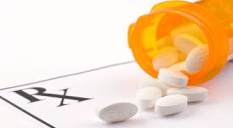 Rising medicine cost in US led to evolution of PBM
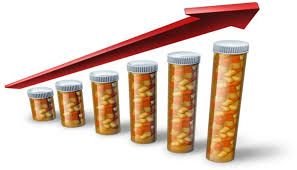 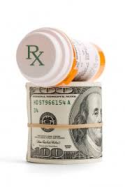 PBMs manage pharmacy benefits for 266 million Americans.
PBM is partially a part of RCM
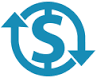 PBM Services
PBM Workflow                      PREMIUM                                                                       COPAY      FILLED PRESCRIPTION                            ADMIN FEE             SHARE OF MANUFACTURER REBATE                                                                                                                          CLAIM PROCESSING                                                                                                                              NEGOTIATE NETWORK DISCOUNT                                                                                                                           CLINICAL SERVICES                                                                                                                                                        DISPENSING FEE
DISCOUNTS 


SENDS PRESCRIPTION (EMR)                                                                                                                                                          COPAYMENT
                                                             PLACE ON                                                                                                                                                                                                                                                                               
                                                          FORMULARY                                                                        PRESCRIPTION DELIVERED AT HOME
                                                                                                     NEGOTIATED REBATES 

                                                                                                  
NEGO
CONSUMER
PAYERS
PBM
PHARMACY
MAIL ORDER PHARMACY
PROVIDER
PATIENT HOME
PHARMACY
MANUFACTURE-RER
Rising Incidence of Chronic & Infectious Diseases and Spending in Billions.
Source - Ims health in (Billions)
Rising Medicare Enrollment
Rising Medicare Part – D Spending
Source – CBO  may 2013
Increasing Life Expectancy For Medicare Beneficiary.
US census bureau  2012
Prescription in volumes per year
i
Source NCPA
Revenue generation by PBM
Manufacture-r admin fees
Manufacturer
data fees
Manufacture
rebates
Pharma funded program
PBM admin fee
Margin network &repacking
2%-  3%AWP
2%-  3%AWP
3%-20% AWP
2% -4% AWP
$2/claim
%AWPP1010-15
PBM pricing
Spread Pricing-  This is a difference what PBM pay to the pharmacy and what actually it bills and shows the benefits to  the employer. 
 
For Example – The actual cost of a drug is $100 the patient pays a copay of $ 20 and rest $80 is paid by the PBM for the drug. But the PBM negotiates with the pharmacy for $80 for the drug  patient pays a copay of $ 20 . Rest PBM pays  $60. 
Spread Price =  (actual Cost of the drug ) $100 - $60 (PBM paid)  
SP = $40
PBM PRICING = AF (administrative fees) + MR (manufacturer revenue ) +SP ( spread pricing) .
 
Administrative Fee – The fee charged by PBM for claim adjudication. these fee are often from $ 1 to 2 per claim. payers do have negotiation on these fee, as instead of paying per claim they go for the percentage share of around 5% of overall coverage of the plan.
Drugs not covered under PBM
Drugs used for anorexia, weight loss, or weight gain.
Drugs used to promote fertility.
Drugs used for erectile dysfunction.
Drugs used for cosmetic purposes (hair growth, etc.)
Drugs used for the symptomatic relief of cough and colds.
Prescription vitamins and mineral products.
Market share of top PBM companies
Source ; Health Strategies Group.
Competitors entered into PBM industry
Deloitte
Accenture
IBM
Cognizant
TCS
Xerox (Atos)
DELL ?
SWOT ANAYSIS
Capacity of Dell in PBM
Consulting Services -  Dell as a consulting firm has a huge market as it can partner with the existing vendors who have well established administrative platforms and provide its expert consulting experience in implementation.
Big data as, evidenced in previous slides,rising trends in PBM will lead to support for data management, data analytics/business intelligence and reporting.
Cloud services for data storage 
Support Services
                 Application support
                 Interface  support
                 Database support
                 Windows/Intel support
                 Network support
                 
Testing
Recommendation
As with the existing payer client an attempt to extend into PBM portfolio support can be done. 
In terms of revenue generation and current market share Express Script and CVS are the leaders in market supporting there process will create best opportunities to enter into the PBM market.
Push marketing will be better strategy to penetrate into the PBM market, as we have best application support  for products of  McKesson, Cerner, Meditech, Allscript and Nextgen. 
Clients like Humana and Cigna  will not only create opportunities for PBM but will open more avenues to RCM.
Disclaimer
All the information regarding Dell organization during this study is confidential and/or privileged information and will not be disclosed/used for any purpose other than this study.
It is hereby notified that any use, dissemination, copying, or storage of this study/findings/ information is strictly prohibited under any circumstances. It may not be reproduced in whole, or in part, nor may any of the information contained therein be disclosed without the prior consent of the organization. 
The contents of this report have not been independently verified and they do not purport to be comprehensive/accurate, or to contain all the information pertaining the subject.
The organization takes no responsibility or liability in relation to the accuracy or completeness of this study or any other written or oral information made available in connection with the study.
Thank you